Vaccinations by EMS Providers Primarily for AEMTs and Paramedics in the     GMVEMSC region
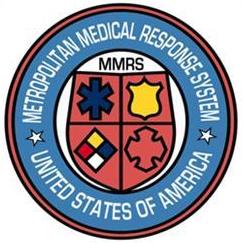 Vaccinations  by EMS Providers
Claire Hardman, RN
Candidate for MPH, Wright State University
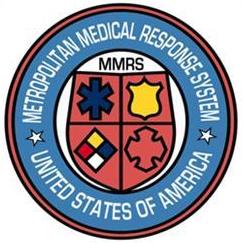 Vaccinations  by EMS Providers
David Gerstner
Regional MMRS Coordinator
Dayton Fire Department
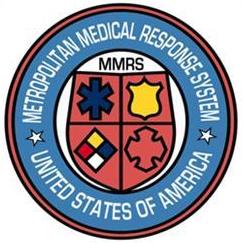 Mission
Provision of a foundation of knowledge based  upon the EMS scope of practice and the  recommendations from our federal and state  public health organizations
Objectives
Understand the transmission, signs, and  symptoms of influenza and COVID-19
Gain knowledge of the types of vaccine available and their respective  indications, contraindications, and adverse  effects 
To the degree known at this moment
Understand legal authorization,  requirements, limitations, and liability  protections regarding administration of  immunizations by EMS providers
Objectives
Gain knowledge of the need for partnership  between local health departments and EMS  agencies during vaccination campaigns and  their respective roles and responsibilities
Gain knowledge of the data to be collected and  documented prior to, during, and after the  administration of a vaccine to a patient
Note the need for vaccination of healthcare  workers as a measure of disease prevention
Potential Roles for EMS Personnel During Vaccination Campaigns
Depending on availability of vaccines, potential roles for EMS include:
Vaccinate EMS personnel in your own agency
Vaccinate fire, EMS, and law enforcement personnel in other agencies
Vaccinate other public safety and critical infrastructure personnel (after there is adequate vaccine to provide for the CDC-identified priority groups)
Provide vaccinations in Closed Points of Dispensing (PODs) (closed PODs are vaccination sites limited to specific personnel, such as schools, businesses, etc.)
Assist with vaccinations in Open PODs (sites open to the public)
*Provide Mobile PODs for small sites (e.g., daycare), as well as for homeless and homebound individuals
Individual EMS personnel can also assist LHDs, for example, as MRC volunteers
Note that while vaccines are in short supply, only designated groups can be vaccinated
Influenza
A highly contagious viral illness  Virus exists in a three types
Type A: Moderate to severe illness, occurs  in all age groups
Type B: Milder illness, occurs primarily in  children
Multiple strains in each type of virus
COVID-19
A highly contagious viral illness  Caused by SARS-CoV-2 virus
Influenza
Classic symptoms include rapid onset  of:
Fever
Myalgia
Sore throat
Nonproductive cough
Headache
COVID-19
Classic symptoms include:
Fever or chills
Cough
Shortness of breath or difficulty breathing
Fatigue
Muscle or body aches
Headache
New loss of taste or smell
Sore throat
Congestion or runny nose
Nausea or vomiting
Diarrhea
Influenza
Respiratory transmission
Incubation period of 2 days (range of 1-4  days)
Infected persons can transmit the virus up to 2 days before onset of symptoms
Adults can be contagious up to 5 days after onset of symptoms
Children can be contagious up to 10 days after onset of symptoms
COVID-19
Respiratory transmission
Incubation period of up to 14  days with highest rates of transmission in first 5 days
Infected persons can transmit virus up to 2 days before onset of symptoms
Historic Influenza Pandemics  and Deaths in the USA
1918: Spanish Flu – A/H1N1  Greater than 500,000
1957: Asian Flu – A/H12N2  Approximately 69,800
1968: Hong Kong Flu – H3N2  Approximately 33,800
2009: Swine Flu – Novel strain of A/H1N1  CDC data: 12,469
Recent Impact of  Influenza in the USA
Seasonal Influenza
Onset and duration of influenza season  is variable
Typically begins in mid-October  Peaks between December and March  Vaccine administration
Ideally in the fall
However encouraged throughout the entire  influenza season
Evolution of the  Influenza Vaccine
Influenza vaccines protect against multiple  strains of influenza in one dose
Trivalent – A/H1N1, A/H3N2, type B
Quadrivalent – A/H1N1, A/H3N2, two types  of B
Types of Influenza Vaccine
Inactivated
Intramuscular
Intradermal
Live attenuated
Intranasal
Approved only for healthy, non-pregnant  patients age 2 years through 49 years
Types of COVID-19 Vaccine
Seven now in Phase 3 trials
Approval or Emergency Use Authorization expected soon 
	for at least two
All COVID vaccines in Phase 3 trials as of November, 
	2020 are administered IM except Inovio
		Inovio uses a proprietary device
Vaccination Administration by EMS Providers
Route of administration is within the EMS scope of practice for the  certificate holder
IM administration (except auto-injectors) limited to Advanced EMTs and Paramedics
Administration is pursuant to medical  direction and training on the specific  vaccine
Adherence to the recommendations  and instructions of the FDA
Requirements
Appropriate training for the specified  vaccine prior to participating in its  administration
Physician medical direction
Certified EMS providers may not  exceed the EMS scope of practice  authorized by the EMFTS Board regardless of any training and protocols provided by the EMS medical director
Liability Protections
Agent or employee of an EMS  agency
Organization or employer that is not an EMS agency
Federal declaration of emergency  Medical Reserve Corps (MRC)
Partnership with Public Health
LHDs are critical in the determination of:
Data collection to identify geographic regions  of prevalence and severity of disease
Appropriate dosing of vaccines
Acquisition and storage of medical records
Prioritization of available resources to at-risk  populations
Determine points of distribution of the vaccine
Vaccine Administration
Guidelines
Vaccine Administration
Appropriate vaccine administration is  critical to vaccine effectiveness
Guidelines for vaccine administration
Professional standards for medication  administration
Vaccine manufacturers’ recommendations
CDC's Advisory Committee on Immunization  Practices (ACIP) General Recommendations on  Immunization
State and agency policies and procedures
Vaccine Administration
There are multiple formulations of influenza vaccine
Likely to be multiple formulations of COVID-19 vaccine
LHDs and EMS providers should follow  the manufacturer’s recommendations for  vaccine dosing and administration
All patients must be screened for contraindications prior to administration of  the vaccine
Epinephrine should always be readily  available to treat anaphylaxis if it occurs
Inactivated (Intramuscular) InfluenzaVaccine Contraindications/Precautions
Contraindications:
Severe allergic reaction or systemic  hypersensitivity to a previous influenza  vaccine
Known allergy or previous systemic  hypersensitivity to egg or chicken protein,  neomycin or polymyxin
Precaution:
Persons who are already moderately or  severely ill
Inactivated (Intramuscular) Flu Vaccines Warnings and Precautions
Immunocompromised persons may have  a reduced immune response to the  vaccine
If Guillain-Barré syndrome has occurred  within 6 weeks of receipt of a prior  influenza vaccine, the decision to give  the vaccine should be based on careful  consideration of the potential benefits  and risks and discussed with the  patient’s primary healthcare provider
Patient Counseling
The intramuscular influenza vaccine is an  inactivated vaccine that cannot cause  influenza and acts by stimulating the  immune system to produce antibodies to  prevent infection from the virus

Any severe or unusual adverse reactions  should be reported to their healthcare  provider
Patient Preparation
Atraumatic Care
Positioning & Comforting Restraint  Pain Control
Topical Anesthetics
Analgesic Agents
Diversionary Techniques
Infection Control
Handwashing procedures

Gloves
Needlestick injuries  Equipment disposal
PPE
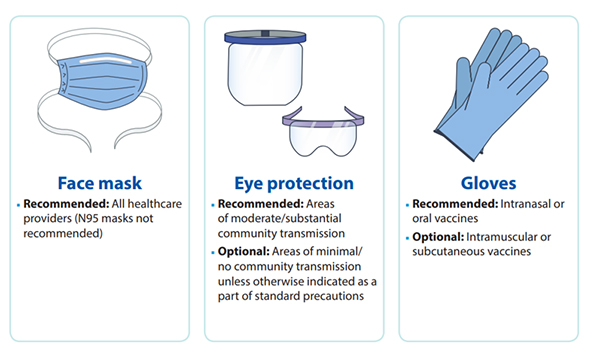 Vaccine Preparation
Equipment Selection
Syringe Selection: 1 mL to 3 mL

Needle Selection: 22 gauge to 25 gauge
Vaccine Preparation
Equipment Selection
Needle Length
Infants (1-12 months): 1 inch

Toddlers and Children (1-18 years): 1 inch to 1¼ inch

Adults (Greater than 18 years and older)
< 130 pounds: 1 inch
♀ 130-200 pounds or ♂ 130-260 pounds: 1 inch  to 1½ inch
♀ > 200 pounds or ♂ > 260 pounds: 1½  inch
Vaccine Preparation
Inspection of the Vaccine
Expiration date

Visual inspection of the vial

Visual inspection of the vaccine
Vaccine Preparation
Shake the solution

Labeling

Storage considerations

May be other requirements with COVID vaccine
Vaccine Preparation:  Precautions
Prefilling syringes

High volume vaccine clinics
Vaccine Administration:  Intramuscular
Angle

Site of injection
Toddlers (ages 1-2 years) anterolateral thigh or deltoid
Infants:  use anterolateral thigh
>age 2, preferred site deltoid
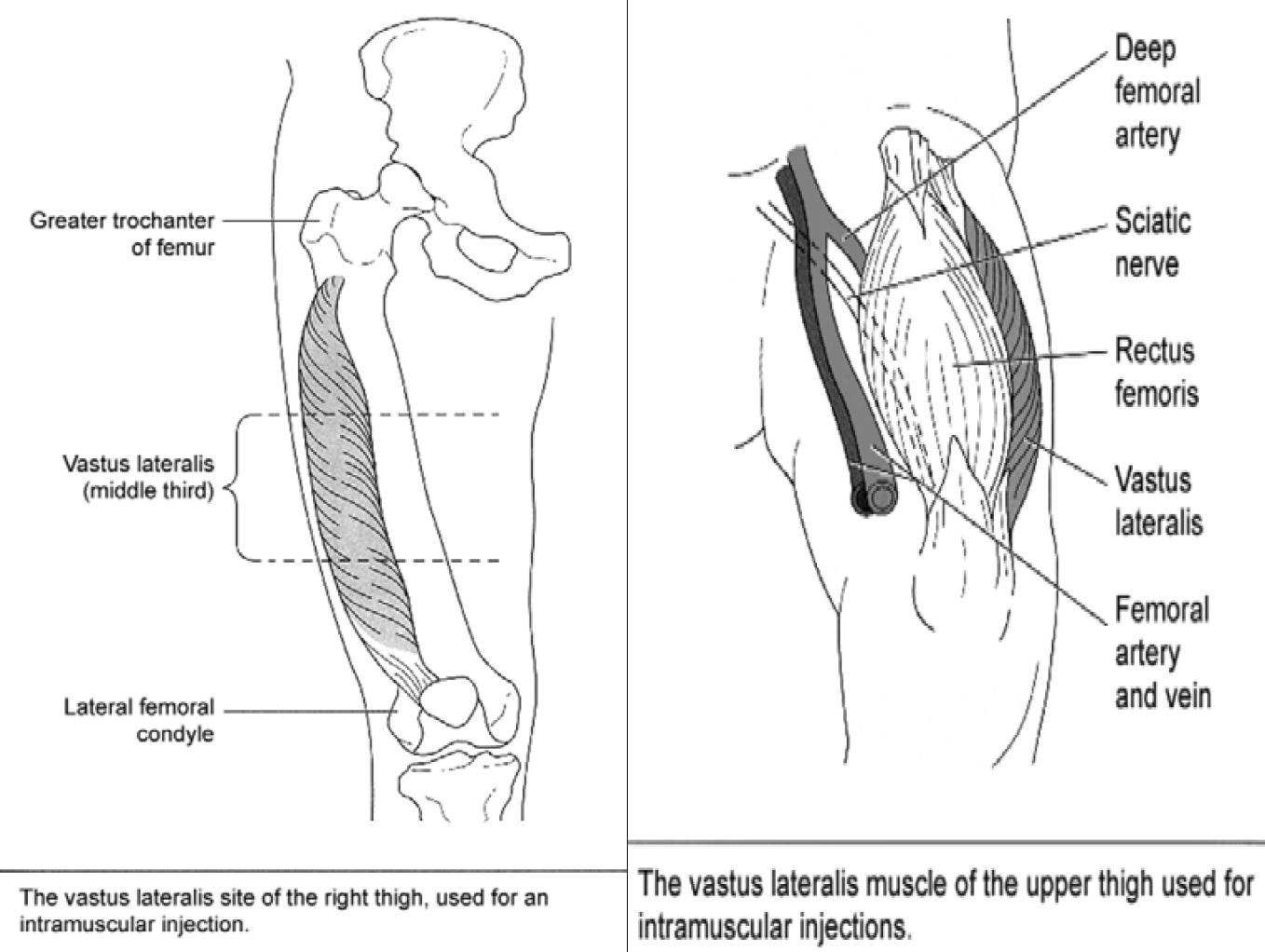 IM Injections in Deltoid Muscle
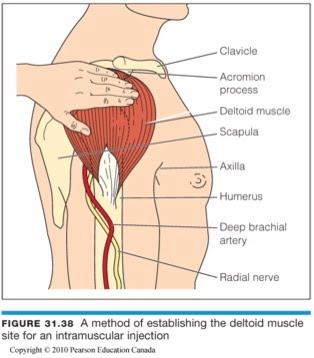 Use proper landmarks and technique to identify the injection site
Use proper needle length based on age and size of the patient and injection technique
Aspiration is not recommended when administering vaccines
Special Situations
Latex allergy

Bleeding disorders
Intramuscular Influenza Vaccine  Adverse Reactions
Fear and/or vasovagal syncope
Local
Systemic  Anaphylaxis

Follow the EMS protocols provided by  your medical director to address these  conditions
Intranasal Influenza Vaccine
Live attenuated intranasal influenza  vaccine (LAIV) contains live virus  material
Quadrivalent
Indicated for healthy non-pregnant  individuals of ages 2 to 49 years
May be preferable in small children  because of their fears of injection
Intranasal Influenza Vaccine  Contraindications
Children younger than 2 years
Adults 50 years and older
History of severe allergic reaction to  any ingredient of the vaccine or to a  previous dose of any influenza vaccine
Children 2 years through 17 years old  who are receiving aspirin- or salicylate-containing medications
Intranasal Influenza Vaccine  Contraindications
Children 2 years through 4 years old with  asthma or a history of wheezing in the past  12 months
Immunosuppression from any cause  Absent or non-functioning spleen
Caregivers of severely  immunocompromised persons who require  a protected environment
Intranasal Influenza Vaccine  Contraindications
Pregnant women
Cochlear implants
Active leak between the cerebrospinal fluid  and the mouth, nose, ear, or other place  within the skull
Receipt of flu antiviral drugs within the  previous 48 hours for oseltamivir (Tamiflu®)  and zanamivir (Relenza®), previous 5 days  for peramivir (Rapivab®), and previous 17  days for baloxavir (Xofluza®)
Intranasal Influenza Vaccine  Precautions
Asthma in people aged 5 years and older
Other underlying medical conditions  associated with higher risk of serious flu  complications
Moderate or severe acute illness with or  without fever
Guillain-Barré Syndrome within 6 weeks  following a previous dose of flu vaccine
Adverse Reactions
Runny nose  
Wheezing  
Headache  
Vomiting
Muscle aches  
Fever (low grade)
Sore throat (in older children)  
Cough
Intranasal Influenza Vaccine Administration
Documentation
All vaccines administered should be fully documented  in the patient’s permanent medical record  
Documentation should include:
1. Date of administration
2. Name or common abbreviation of vaccine
3. Vaccine lot number
4. Vaccine manufacturer
5. Administration site, route, and dosage
6. Any vaccine information statements (or equivalent for EUA vaccines) utilized by the public  health agency, with edition date 
7. Name and address of public health agency’s vaccine  administrator who is responsible for the storage of the  records
8. Name and title of person who administered the vaccine
Documentation
The patient interview and screening  process, including the acquisition of  informed consent, to receive the influenza  vaccination is determined by the local  public health authorities
All patient allergies, including allergies to  medications and foods, must be obtained  and documented
Influenza vaccine is relatively contraindicated in  patients who are allergic to eggs or chicken  protein
Documentation
Facilities that administer vaccines are  encouraged to participate in state or local  immunization information systems
The patient or parent should be provided  with an immunization record that includes  the vaccines administered with dates of  administration
Vaccination Information  Statement (VIS)
If your LHD elects to utilize a VIS as part of their  documentation process, provide a current VIS  to each individual or legal guardian
After the VIS is read by and/or reviewed with the  individual or guardian, answer any and all of  their questions before vaccine administration
If the LHD provides them, give an immunization  record card to the vaccine recipient to provide  them with a record of the vaccination  administration
Emergency Use Authorization (EUA)
EUA means that a COVID-19 vaccine has been authorized for use. The scope of authorized use is specified in the EUA Fact Sheet for Healthcare Providers (similar to a package insert for licensed vaccines)
For healthcare providers, conditions of use require: 
Providing the recipient/caregiver the Fact Sheet for Recipients (similar to a vaccine information statement [VIS] for licensed vaccines), which communicates vaccine benefits and risks to the recipient, via hard copy or electronic means 
Reporting vaccine administration data to CDC 
Reporting vaccine administration errors and specified adverse events to VAERS
Reporting to the Vaccine Adverse Event Reporting System (VAERS)
Healthcare providers are required to report the following to VAERS:
Vaccine administration errors (whether associated with an adverse event [AE] or not)
Serious AEs (irrespective of attribution to vaccination)
Multisystem inflammatory syndrome (MIS) in children (if vaccine is authorized for use in children) or adults
Cases of COVID-19 that result in hospitalization or death after the recipient has received COVID-19 vaccine
Healthcare providers are also encouraged to report any clinically significant AEs that occur after vaccine administration
Adverse events should be reported even if the cause of the AE is uncertain
Healthcare providers should report any additional AEs and adhere to any revised safety reporting requirements per the FDA conditions of authorized vaccine use posted on FDA’s website throughout the duration of the EUA
EUA Fact Sheet for Healthcare Providers
Each vaccine used under an EUA will come with a specific EUA Fact Sheet for Healthcare Providers will provide the following information:
COVID-19 disease description
Dosage and administration information
Storage and handling instructions
Dose preparation and administration information
Requirements for use of vaccine under EUA
Risks and benefits, including common adverse events (AEs)
Any approved available alternatives for preventing COVID-19
Reporting requirements, including reporting AEs to VAERS
Additional resources
EUA Fact Sheet for Recipients
Each vaccine-specific EUA Fact Sheet for Recipients will provide the following information:
Basic information on COVID-19, symptoms, and what to discuss with a healthcare provider before vaccination
Who should and should not receive the vaccine
That recipients have the choice to receive the vaccine
Dosage and vaccine series information
Risks and benefits of the vaccine, including common side effects
Information on reporting side effects to VAERS
An explanation of what an EUA is and why it is issued
Any approved available alternatives for preventing COVID-19
Additional resources
Skills Checklist for Immunization
Completion of a skills checklist for  immunization is suggested
If used, successful completion of the skills checklist  for immunization may be verified by an EMS  agency’s medical director, LHD, or other designated
A sample skills checklist for immunization  administration is available at:  https://www.immunize.org/catg.d/p7010.pdf
Reference and  Suggested Handout
Epidemiology and Prevention of Vaccine-  Preventable Diseases
The Pink Book: Course Textbook
Chapter 12, 13th Edition (2015)

https://www.cdc.gov/vaccines/pubs/pinkboo  k/flu.html
COVID-19 Vaccination Efforts
Vaccine Candidates (Vaccines in Phase 3 Trials)
Moderna and National Institute of Health (NIH)
Pfizer and BioNTech
Janssen Pharmaceuticals and Johnson & Johnson (J&J)
Inovio
Novovax
Arcturus
Oncosec
Promising Vaccine Candidates(As of 11/20/2020, limited information is available on vaccines in Phase 2 and 3 Testing, additional information to be announced)
Storage and Handling
Proper vaccine storage and handling practices play a very important role in protecting individuals and communities from vaccine-preventable diseases
Failure to store and handle vaccines properly can reduce vaccine potency, resulting in inadequate immune responses in patients and poor protection against disease
For specific, detailed storage and handling protocols for individual vaccine products, always refer to the manufacturers’ product information or contact the manufacturer directly
COVID-19 Vaccine Temperature Excursion
A temperature excursion is any temperature reading that is outside the recommended range for vaccine storage as defined by the manufacturer's package insert or EUA Fact Sheet for Healthcare Providers
Identify temperature excursions quickly and take immediate action to correct them
For COVID-19 vaccines, contact the vaccine manufacturer or your immunization program if you experience temperature excursions
Cold Chain Requirements
All influenza and COVID vaccines have “cold-chain” requirements
Specified temperatures at which vaccine must be kept during transport, storage, administration, etc.
Cold-chain requirements often differ, e.g., storage vs. just prior to administration
Cold-chain requirements are specific to each vaccine
e.g., with Pfizer and BioNTech vaccine, dry ice needed for transportation and storage when not at -94° Fahrenheit (-70° Celsius) in a freezer.
Cold Chain Requirements
Each vaccine will have cold chain requirements
Specific to each vaccine, with different requirements at different points (shipping and storage vs. pre-administration as examples)
Critical to maintain cold chain appropriate to that vaccine
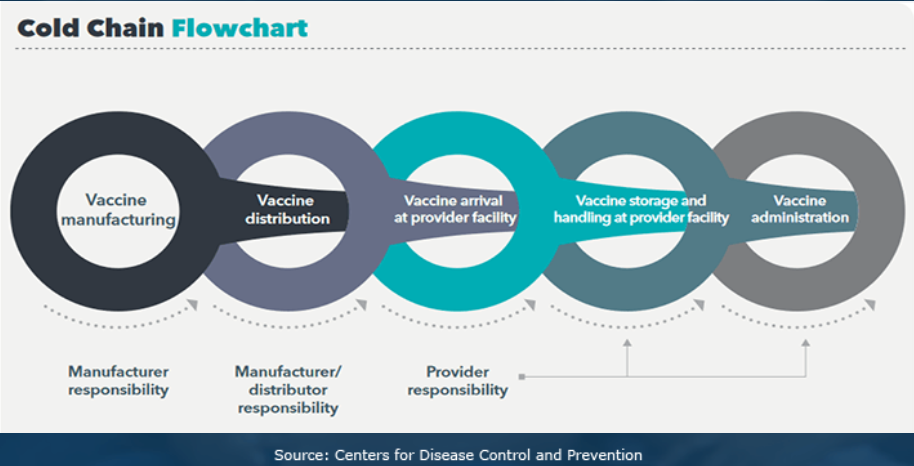 Thawing Processes for COVID Vaccines
Specific to each vaccine
Information will be distributed as it becomes available
Diluent Reconstitution
Some COVID vaccines will require use of a diluent or reconstitution
Specific information will be shared as soon as it is officially available
Reconstitute vaccines according to the manufacturer’s package insert
Use ONLY the diluent supplied by the manufacturer for that specific vaccine
Last Steps
Watch the two other short videos (links are on the training page)
What’s in a COVID Vaccine Box at https://www.msn.com/en-us/video/peopleandplaces/what-s-inside-an-operation-warp-speed-vaccine-distribution-box/vi-BB1bdqqt?ocid=spartan-ntp-feeds
IM Injection Sites at https://www.youtube.com/watch?v=PqSuCPnPeYE
Successfully complete the quiz to receive your Continuing Education Certificate
Our thanks to:
Ohio Department of Public Safety, Division of EMS
Carol Cunningham, MD, Ohio EMS Medical Director
Greater Miami Valley EMS Council for providing Continuing Education Credit for this presentation
The Local Health Departments in our region
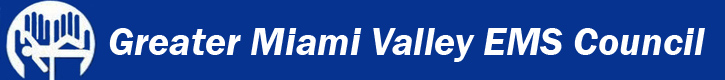 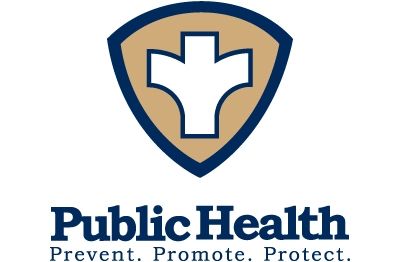 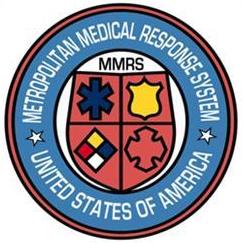